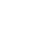 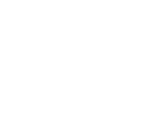 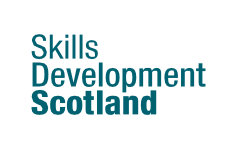 Cuspair / Tiotal an Leasain
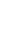 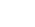 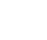 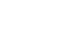 Tha sinn air a bhith ionnsachadh mu dheidhinn...
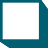 Cuir teacsa a-steach an seo...
Dè na sgilean a leasaich thu anns an leasan seo?
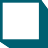 Cuir teacsa a-steach an seo...
Tha dreuchdan a chleachdas na sgilean seo a’ gabhail a-steach:
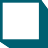 Cuir teacsa a-steach an seo...
An urrainn dhut smaoineachadh air dreuchdan eile far a bheilear a’ cleachdadh nan sgilean seo?	Conaltradh	Faireachdainn  Freagarrachadh	Iomairt	Co-obrachadh	Stiùireadh
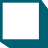 Cuir teacsa a-steach an seo...
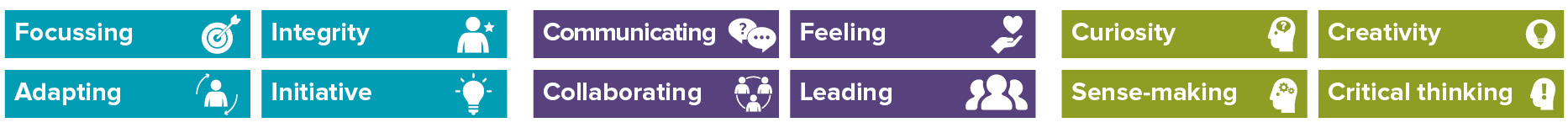 [Speaker Notes: Skills Development Scotland - Leasachadh Sgilean na h-Alba
My World of Work – Mo Shaoghal Obrach

Innovation - Ùr-ghnàthachas
Self-management – Fhèin-riaghladh
Curiosity - Neònachas
Communicating - Conaltradh
Focusing - Fòcasachadh
Sense-making – Dèanamh Ciall
Feeling - Faireachdainn
Integrity - Treibhdhireas
Collaborating - Co-obrachadh
Adapting - Freagarrachadh
Creativity - Cruthachaileachd
Critical thinking - Breithneachadh
Leading - Stiùireadh
Initiative – Iomairt]